Fill in all the arrows
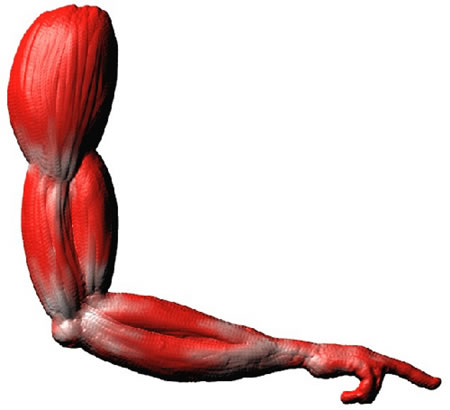 Glycogen
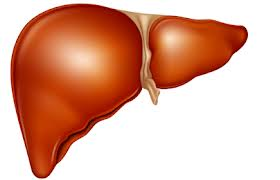 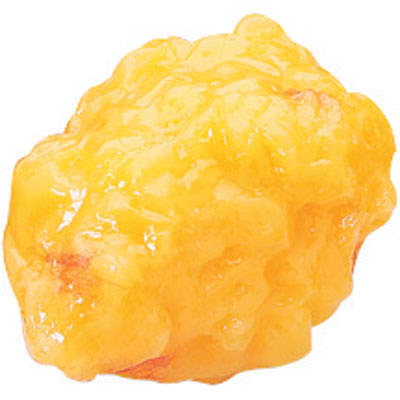 Glucose
Glucose
Adipose
Triglyceride
Glycogen
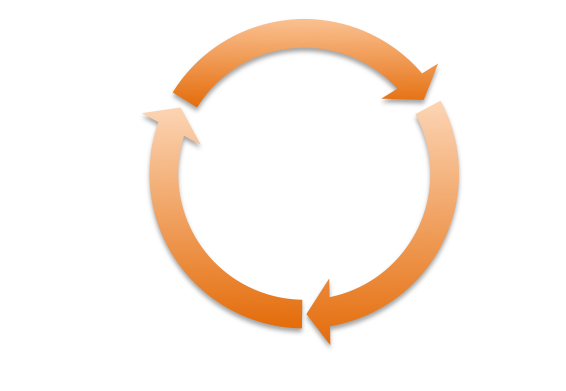 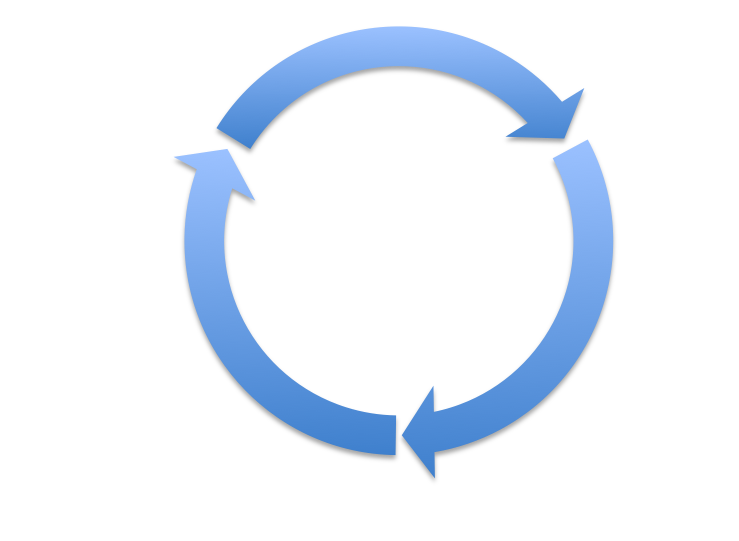 Acetyl CoA
Lipogenesis
Protein
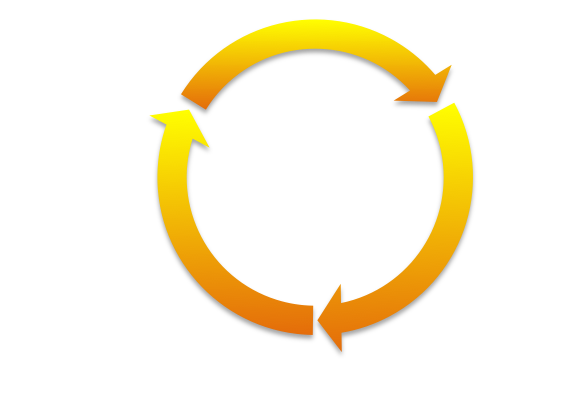 Citric Acid 
Cycle
Lipolysis
Amino acids
Name__________________________________Date_____________________Section
You have just eaten a milkshake and three cookies – what happens?
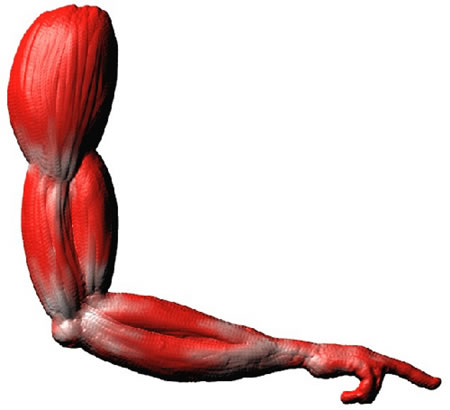 Glycogen
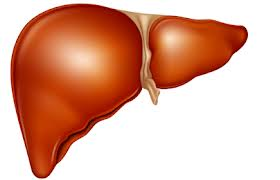 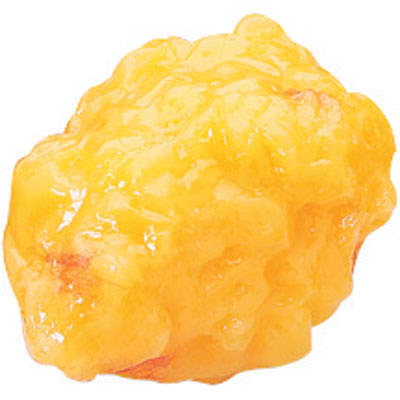 Glucose
Glucose
Adipose
Triglyceride
Glycogen
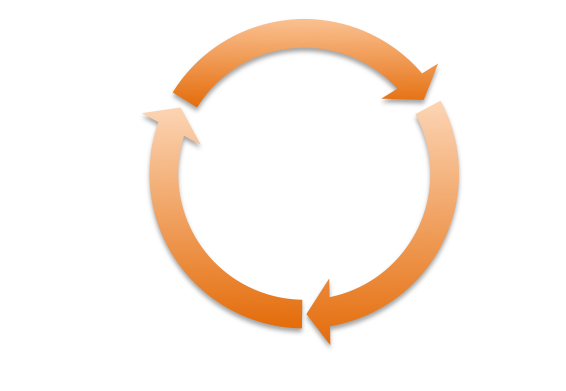 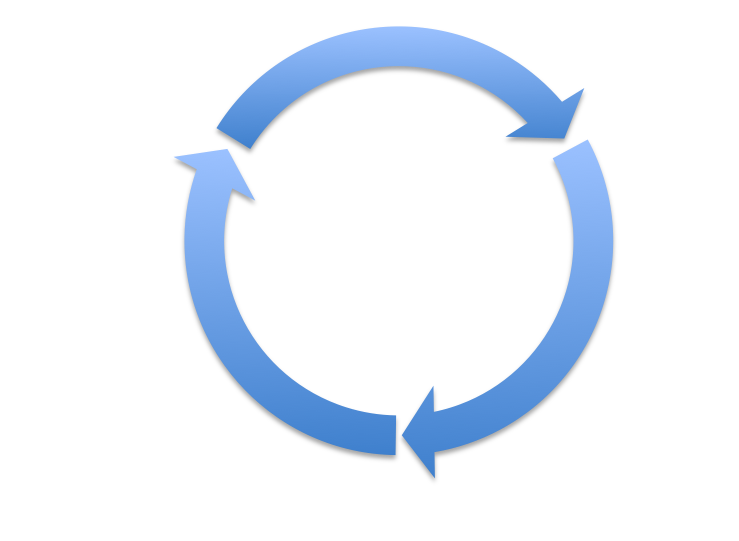 Acetyl CoA
Lipogenesis
Protein
Citric Acid 
Cycle
Amino acids
You have just eaten a milkshake and three cookies – what happens?
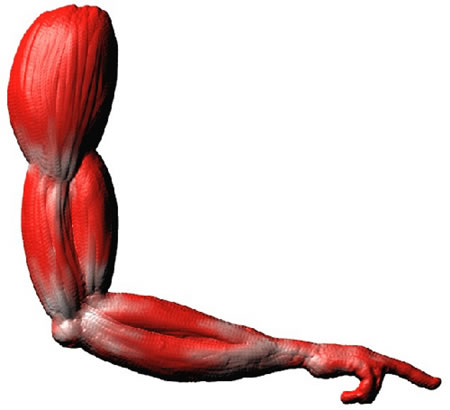 Glycogen
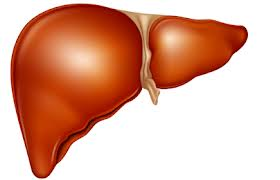 Glucose
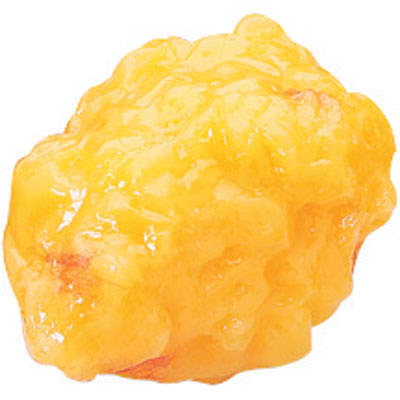 Glucose
Adipose
Protein
Triglyceride
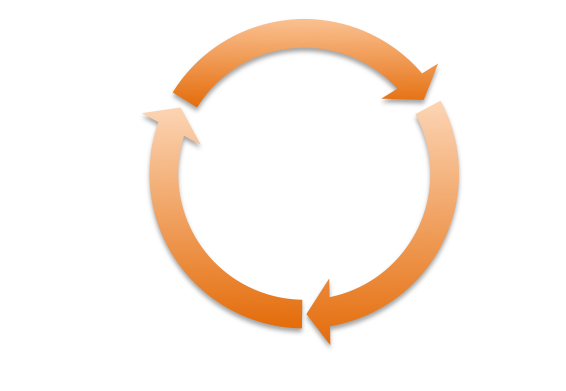 Glycogen
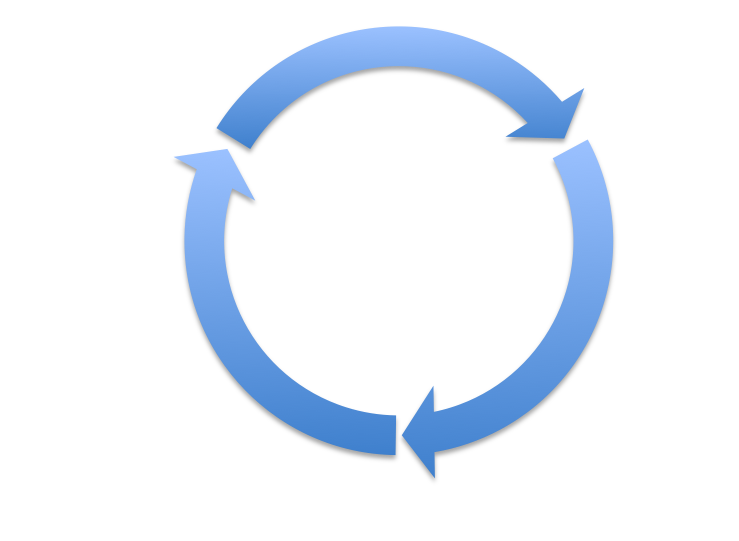 Acetyl CoA
Lipogenesis
Citric Acid
Cycle
Amino acids
You have just finished a 5 mile run – what happens?
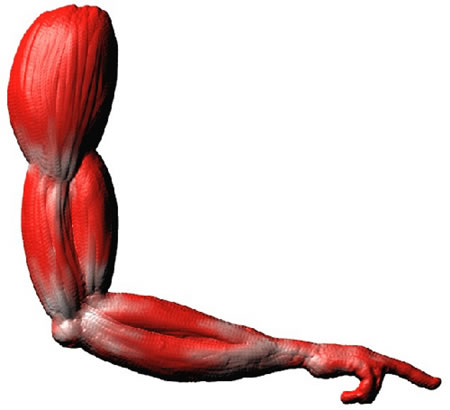 Glycogen
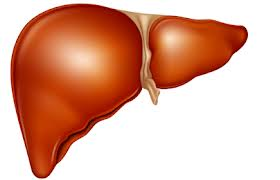 Glucose
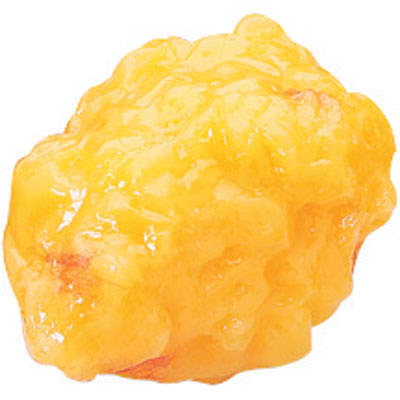 Glucose
Adipose
Triglyceride
Protein
Glycogen
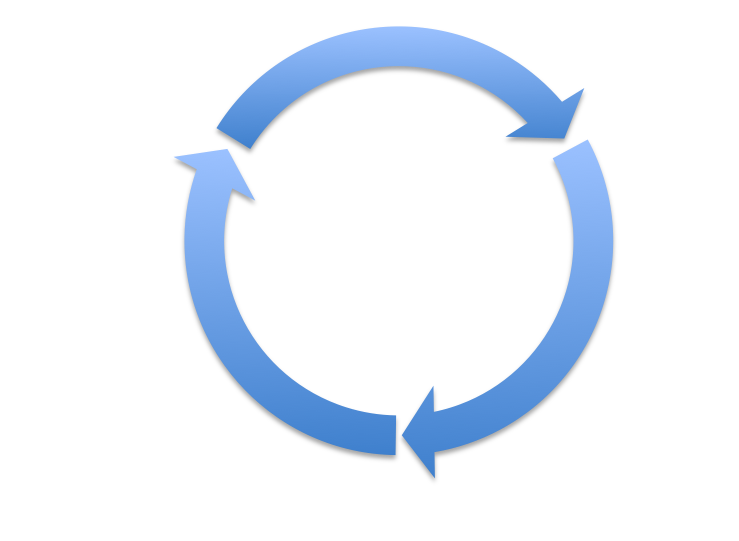 Acetyl CoA
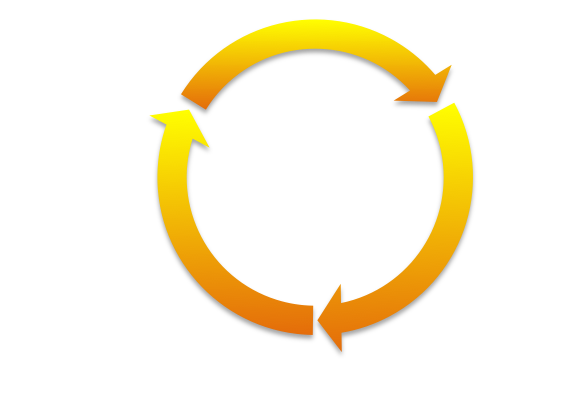 Citric Acid
Cycle
Lipolysis
Amino acids
You have just finished a 5 mile run – what happens?
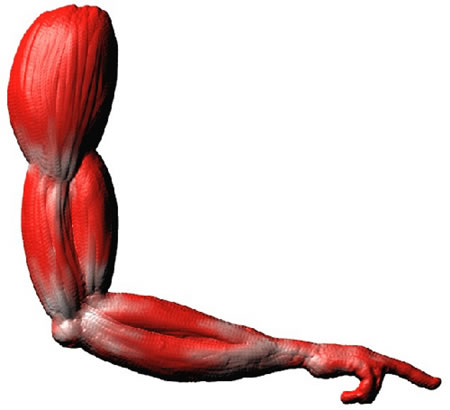 Glycogen
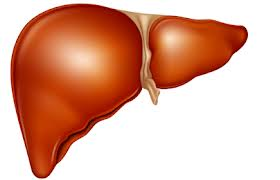 Glucose
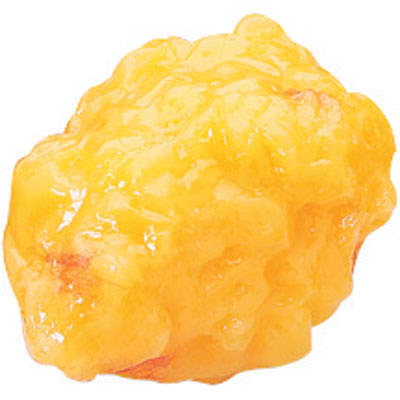 Glucose
Adipose
Triglyceride
Protein
Glycogen
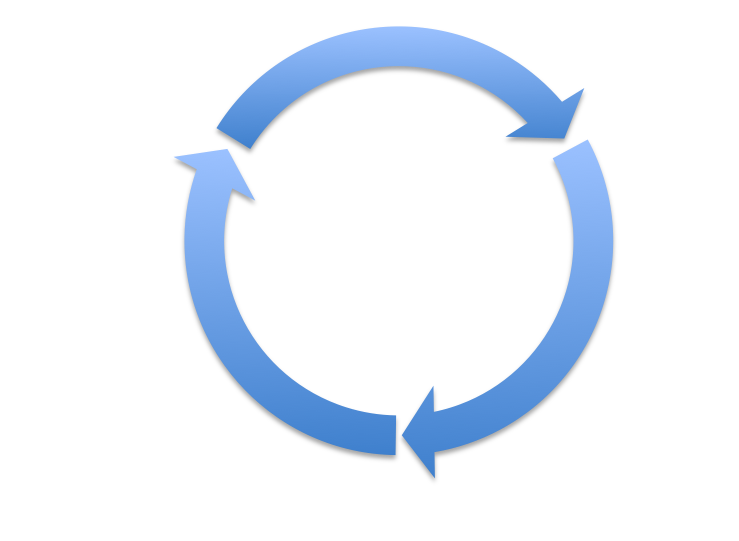 Acetyl CoA
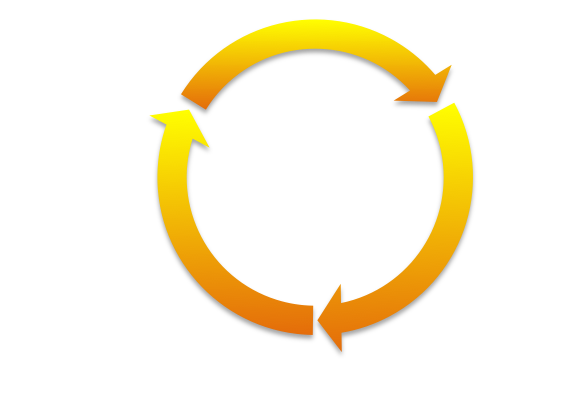 Citric Acid
Cycle
Lipolysis
Amino acids
A person with diabetes eats macaroni and cheese – what happens?
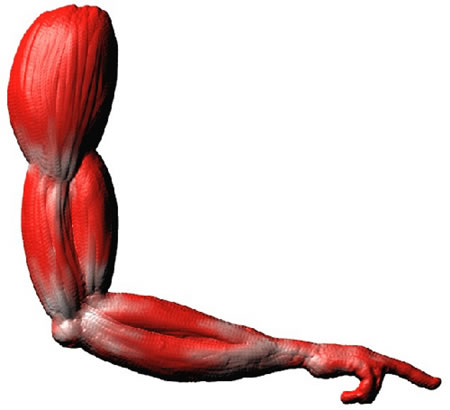 Glycogen
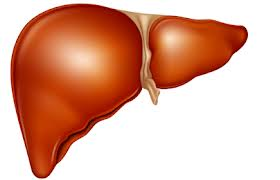 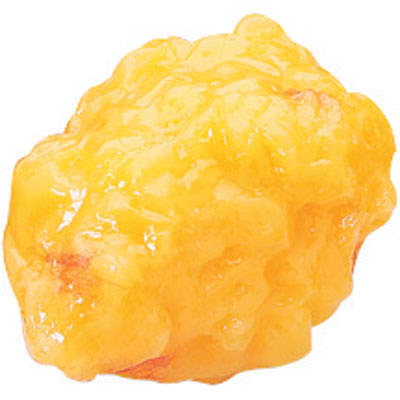 Glucose
Glucose
Adipose
Triglyceride
Protein
Glycogen
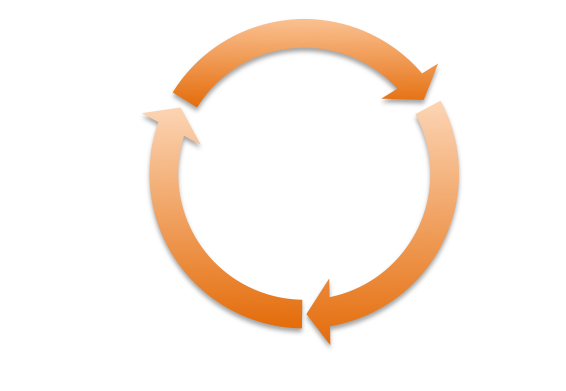 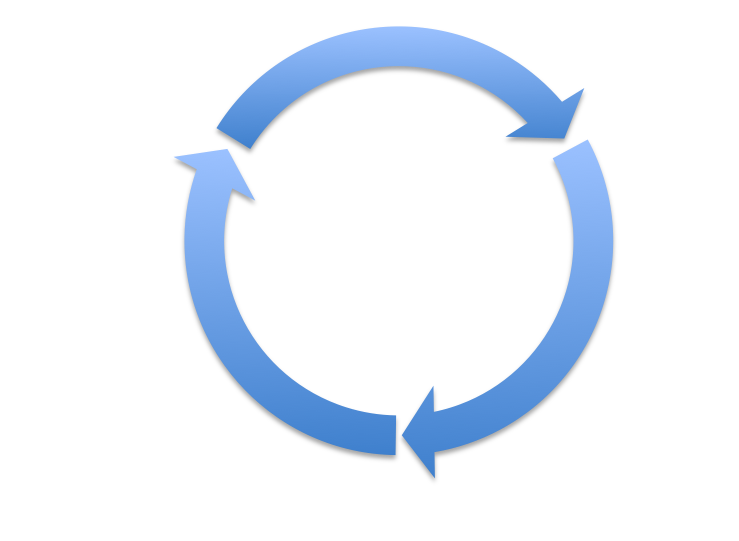 Acetyl CoA
Lipogenesis
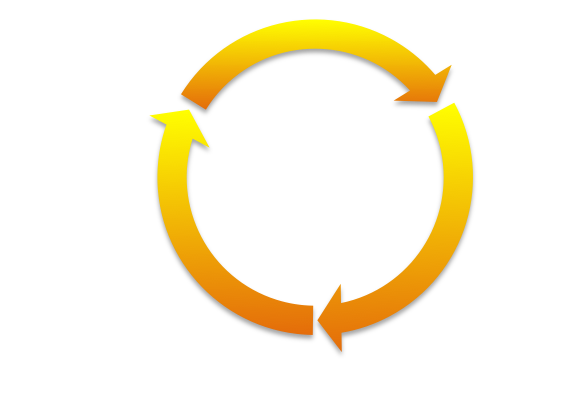 Citric Acid
Cycle
Lipolysis
Amino acids
A person with diabetes eats macaroni and cheese – what happens?
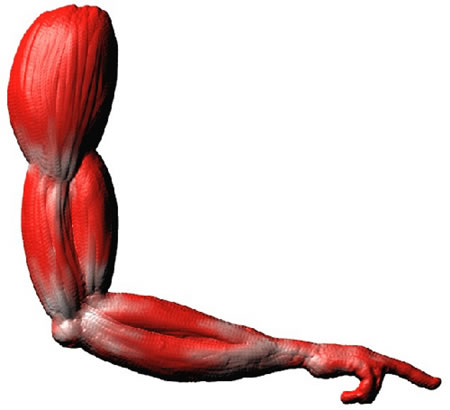 Glycogen
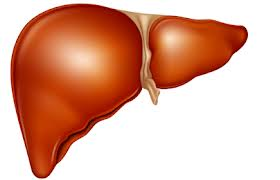 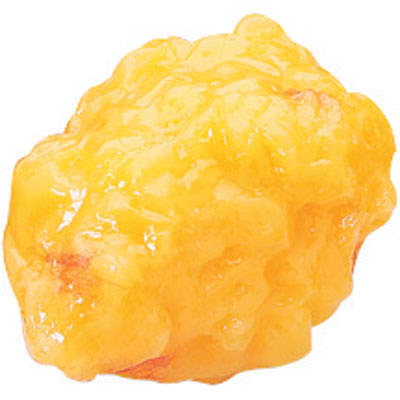 Glucose
Glucose
Adipose
Triglyceride
Protein
Glycogen
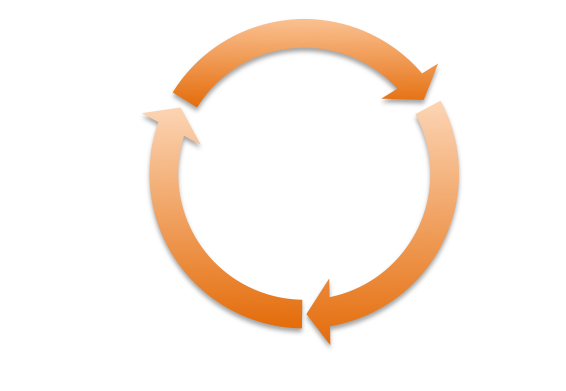 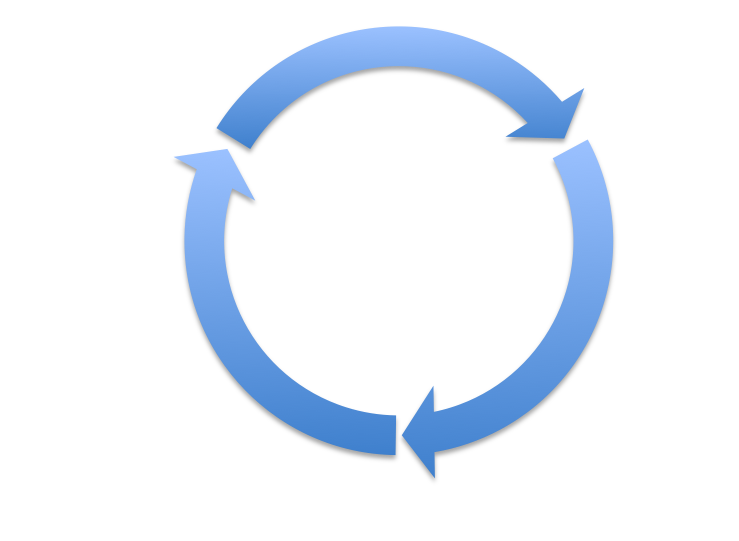 Acetyl CoA
Lipogenesis
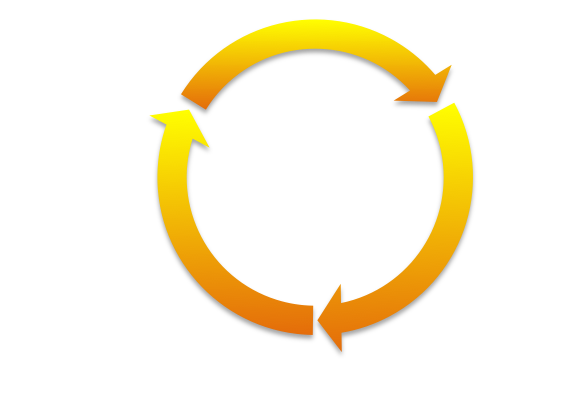 Citric Acid
Cycle
Lipolysis
Amino acids